Welcome to
OUR CLASS
MY FRIENDS
3
Unit
LESSON 3: A CLOSER LOOK 2
The present continuous
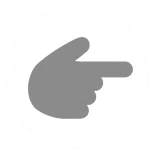 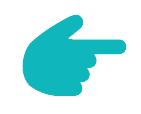 1
WARM-UP
Look at the video and answer the question.
What are they doing?
They are playing football.
WARM-UP
What are they doing?
They are riding a bike.
WARM-UP
What are they doing?
They are dancing.
WARM-UP
Arrange the words to make sentences meaningful.
1. now / learning / she / English / is.
She is learning English now.
2. walk / park / he / dog / for / talking  the / his / in / a / is.
He is taking his dog for a walk in the park.
3. Trang / friends / about / talking / new / Phong / their / and / are.
Phong and Trang are talking about their new friends.
Susan
4. isn’t / piano / Susan / playing / the.
Susan isn’t playing the piano.
5. me / parents / my / visiting / my.
My parents are visiting me.
PRESENTATION
PRESENTATION
The present continuous
Grammar
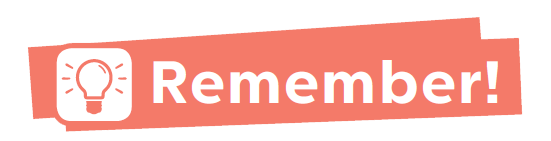 We use the present continuous for actions happening now.
Example: - She’s talking.
      - They’re not talking.
We can use the present continuous with now, at present, or at the moment.
Example: - I’m doing my homework at present.
      - A: Are you reading now?
      B: Yes, I am.
PRESENTATION
The present continuous
Grammar
PRESENTATION
The present continuous
Grammar
PRESENTATION
The present continuous
Grammar
PRESENTATION
The present continuous
Grammar
PRESENTATION
The present continuous
Grammar
PRESENTATION
The present continuous
Grammar
PRESENTATION
The present continuous
Grammar
PRESENTATION
The present continuous
Grammar
PRESENTATION
The present continuous
Grammar
PRACTICE
1
Put the verbs in brackets in the present continuous.
1. Nam (read) __________ a book now.
2. They (play) ___________ football at the moment.
3. My sister (not make) ___________ a sandwich at present.
4. I (go) __________ to the supermarket at the moment.
5. _____ they (talk) __________ about their new friends?
is reading
are playing
isn’t making
am going
Are
talking
PRACTICE
2
Look at the pictures. Write sentences like the example. Use positive or negative present continuous verbs.
Example:
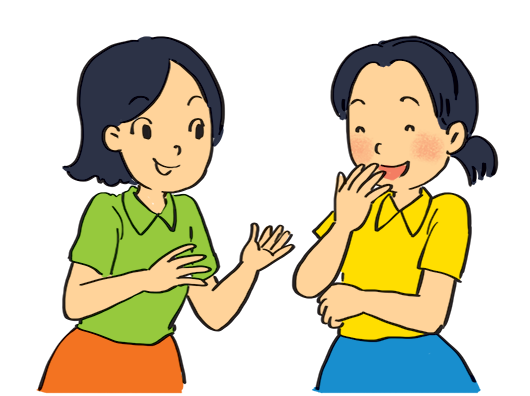 She’s talking to Mai. (talk)
__________
PRACTICE
2
Look at the pictures. Write sentences like the example. Use positive or negative present continuous verbs.
Example:
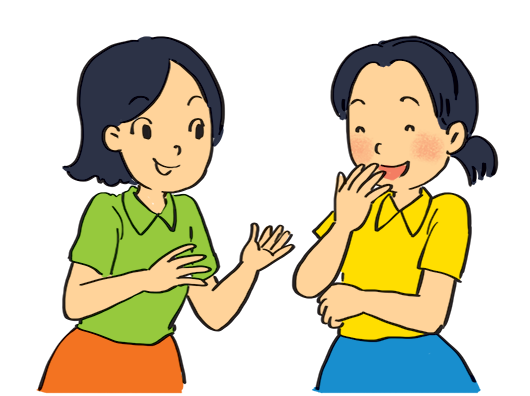 She’s talking to Mai. (talk)
PRACTICE
2
Look at the pictures. Write sentences like the example. Use positive or negative present continuous verbs.
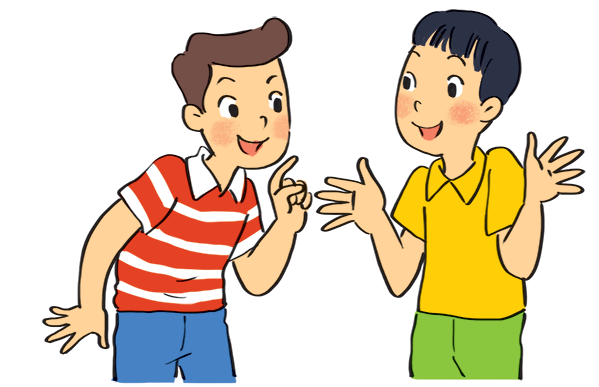 are not / aren’t eating ice cream
1. Nam and Ba ___________________________.
(eat ice cream) 

2. Lan and Trang _______________.
(take photos) 

3. Ha ___________________.
(write a letter)
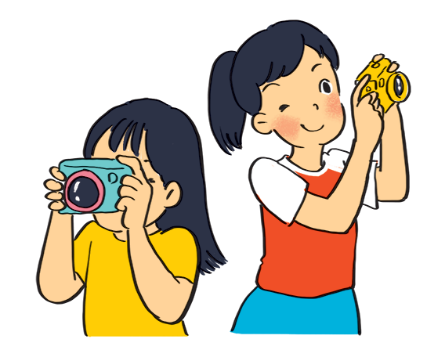 are taking photos
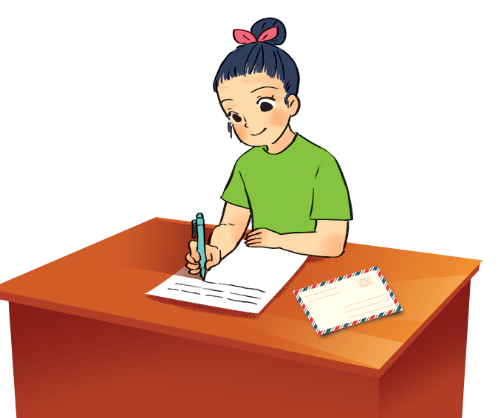 is / ’s writing a letter
PRACTICE
2
Look at the pictures. Write sentences like the example. Use positive or negative present continuous verbs.
4. Duong and Hung ______________________________.              
(play badminton)  


5. Phong _________________________.
(draw a picture)
are not / aren’t playing badminton
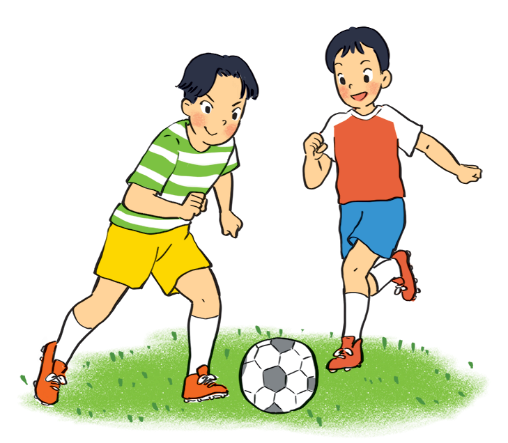 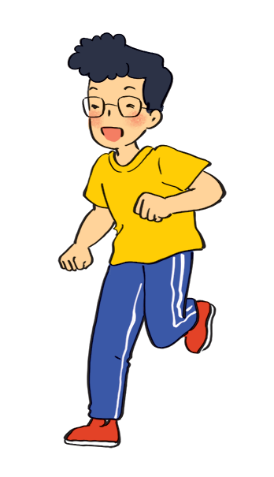 is not / isn’t drawing a picture
PRACTICE
3
Work in pairs. Look at the pictures. Ask and answer.
Example:
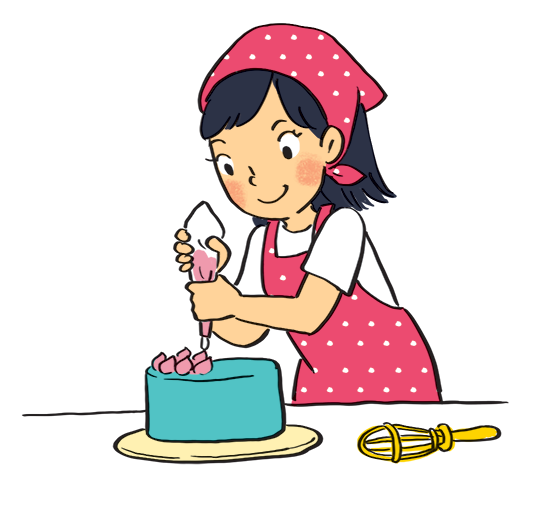 A: your sister / make a cake?
      Is your sister making a cake?
B: Yes, she is.
PRACTICE
3
Work in pairs. Look at the pictures. Ask and answer.
1. A: your friend / swim?
         ______________________
    B: __________
Is your friend swimming?
Yes, he is.
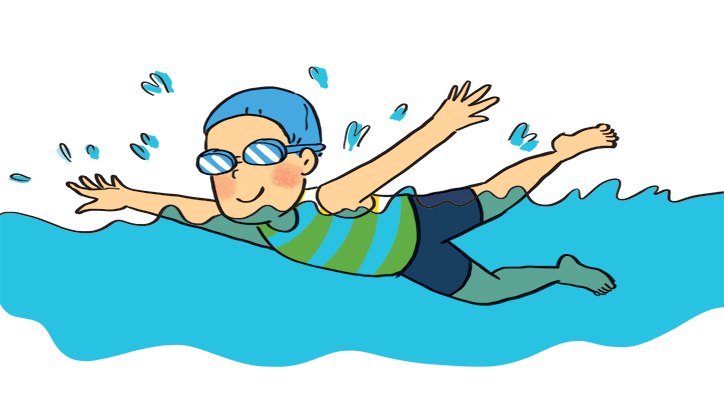 PRACTICE
3
Work in pairs. Look at the pictures. Ask and answer.
2. A: they / listen to music?
         _______________________
    B: _____________
Are they listening to music?
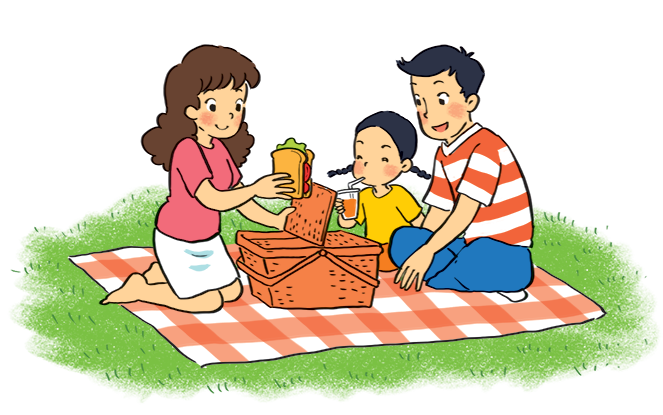 No, they aren’t.
(They are having a picnic.)
PRACTICE
3
Work in pairs. Look at the pictures. Ask and answer.
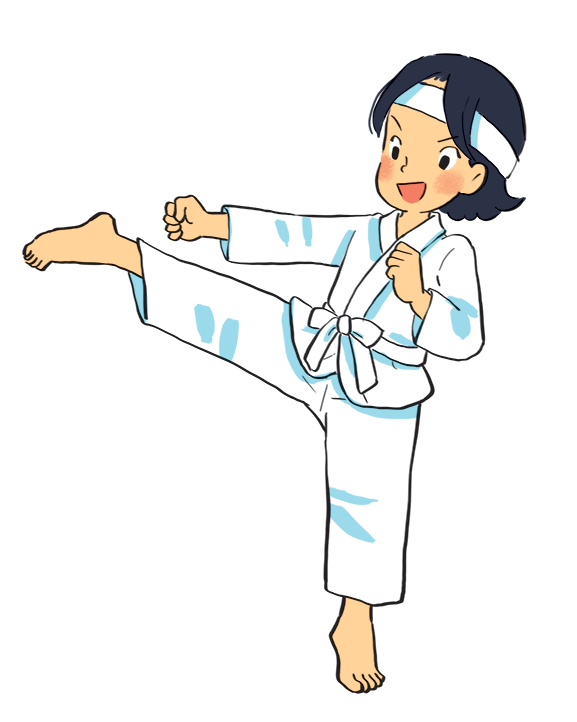 3. A: Mi / play the piano?
         ______________________
    B: _____________
Is Mi playing the piano?
No, she isn’t.
(She is doing karate.)
PRACTICE
3
Work in pairs. Look at the pictures. Ask and answer.
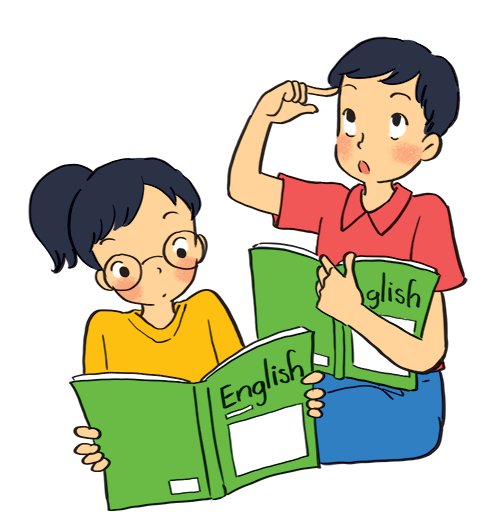 4. A: they / learn English?
         ______________________
    B: _____________
Are they learning English?
Yes, they are.
PRACTICE
3
Work in pairs. Look at the pictures. Ask and answer.
5. A: your friends / cycle to school?
         ____________________________
    B: _____________
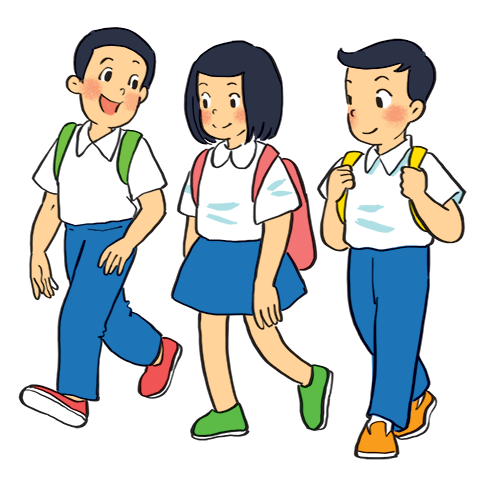 Are your friends cycling to school?
No, they aren’t.
(They are walking to school.)
PRACTICE
The present continuous
Grammar
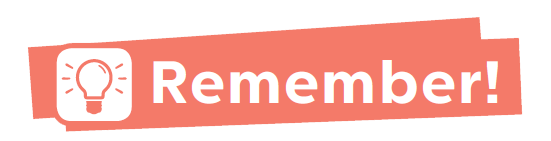 When something often happens or is fixed, we use the present simple. 
When something is happening now, we use the present continuous.
PRACTICE
4
Put the verbs in brackets in the present simple or present continuous.
1. My best friend (not walk) _______________________ to school every day. Sometimes she (cycle) _______.
2. Look! What _______ he (play) _______?
3. _______ your friends (study) _______ in the library every 
afternoon?
4. I (write) ________________ an email to my friend now.
5. He (not do) ________________ his homework now. He (read) ____________.
does not / doesn’t walk
cycles
playing
is
Do
study
am / ‘m writing
is not / isn‘t doing
is / ‘s reading
PRODUCTION
5
Charades. Take turns to mime different actions. 
Others guess what you are doing.
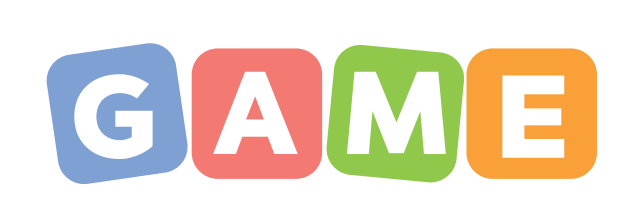 Example:
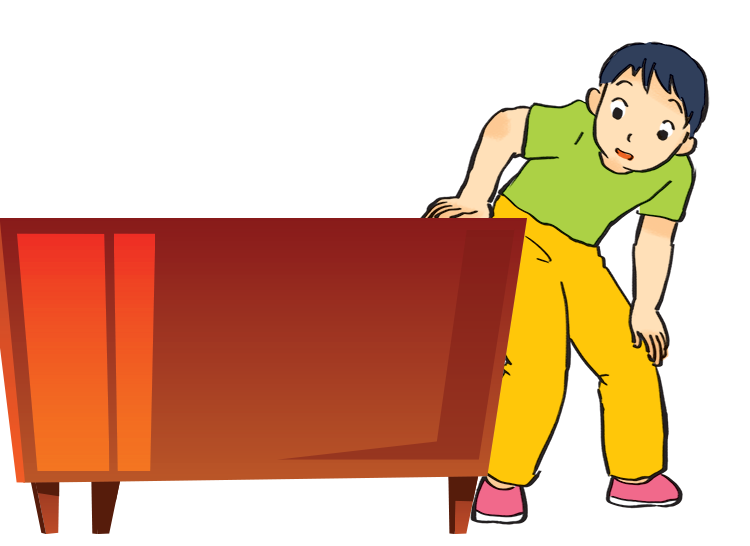 A: Are you dancing?
B: No, I’m not.
C: Are you looking for something?
B: Yes, I am.
CONSOLIDATION
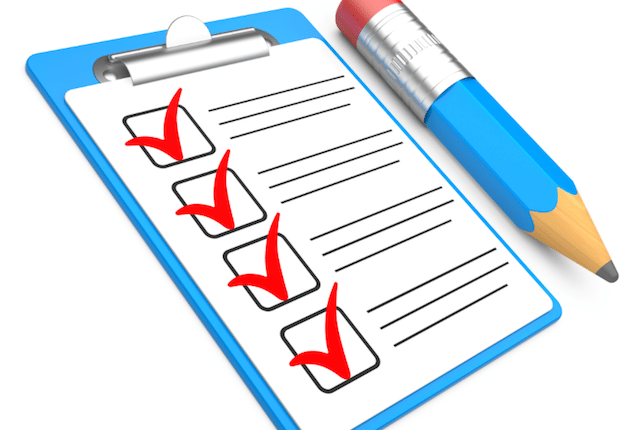 1
Wrap-up
What have we learnt in this lesson?
Use the present continuous to talk about things happening now;
Ask about appearance and personality
CONSOLIDATION
2
Homework
Do exercises in the Workbook.
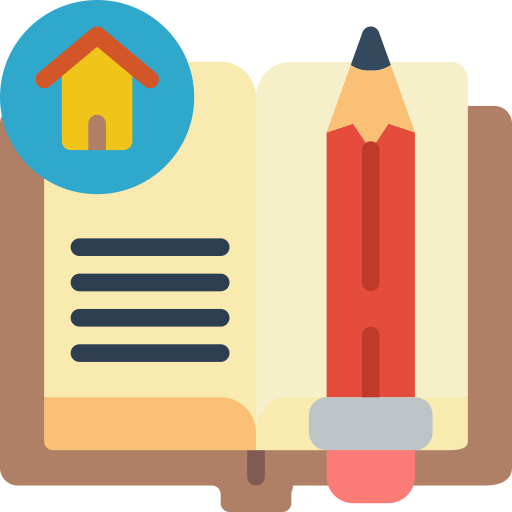 GOODBYE